Пасха
Поделки к празднику
Пасхальный кролик
Кролик или заяц в технике Оригами
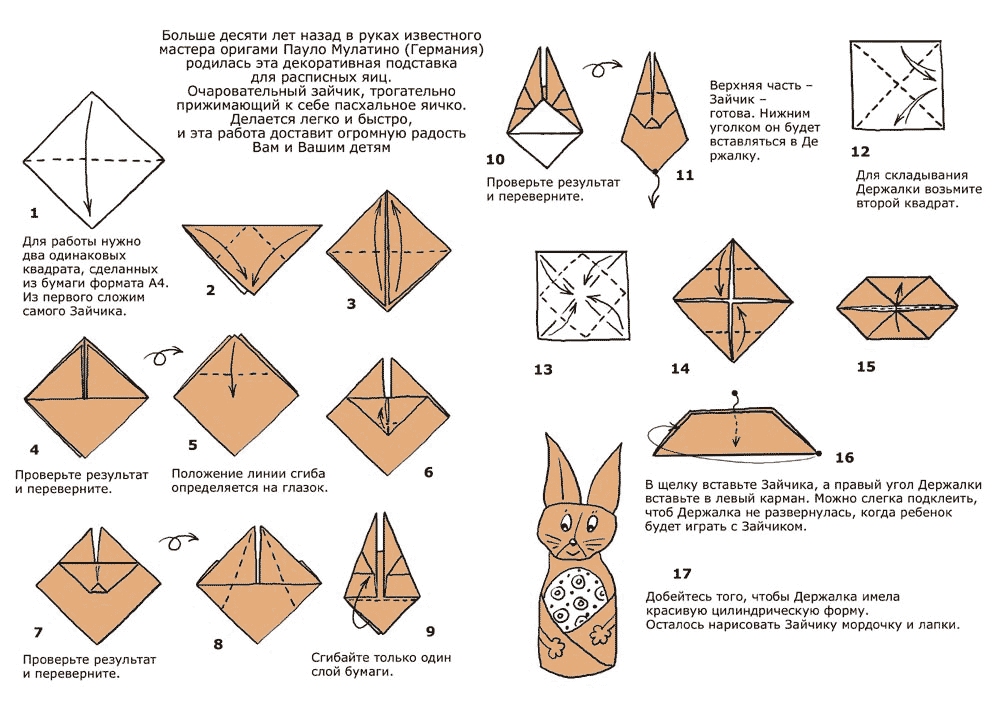 Зайчик (работа по шаблону)
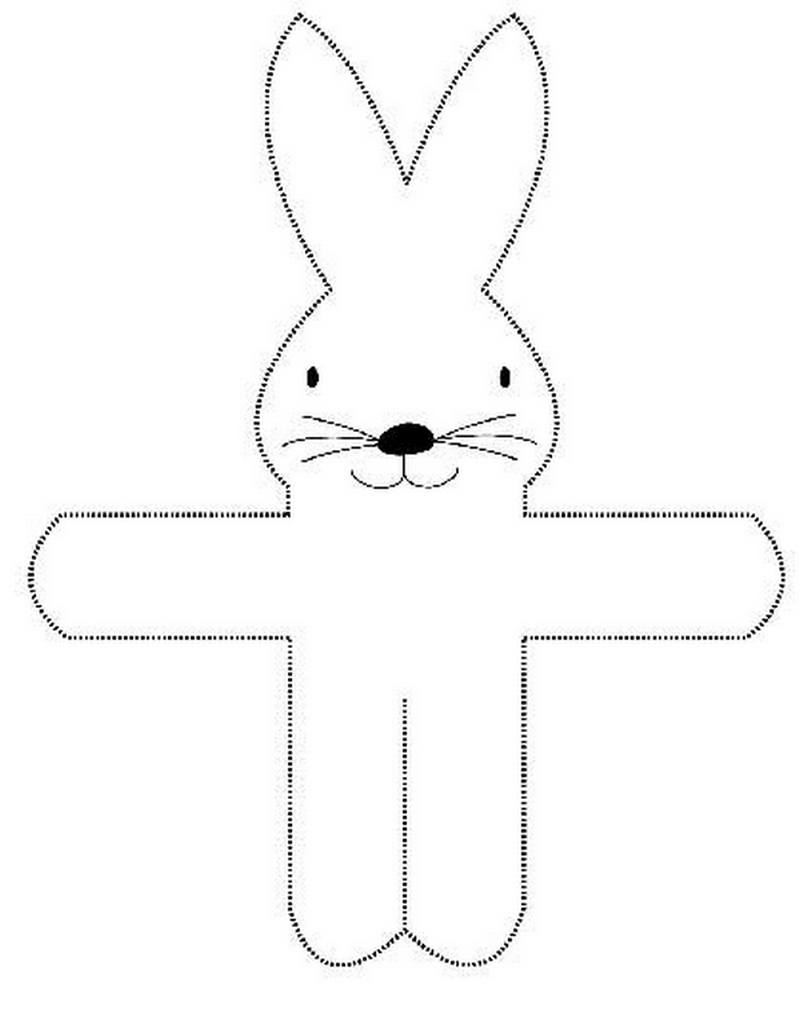 Цыплёнок
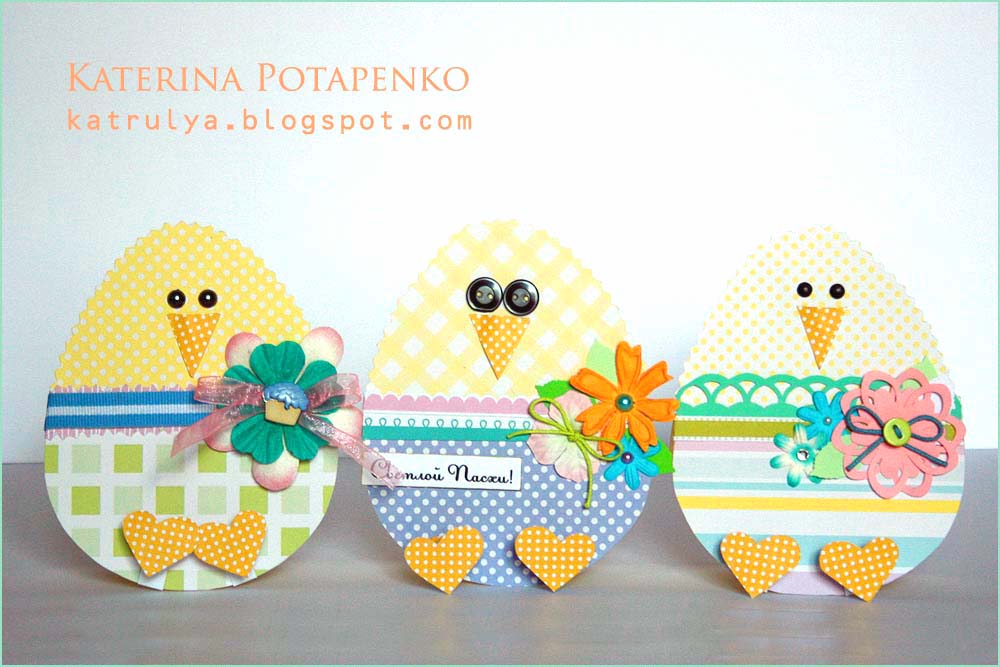 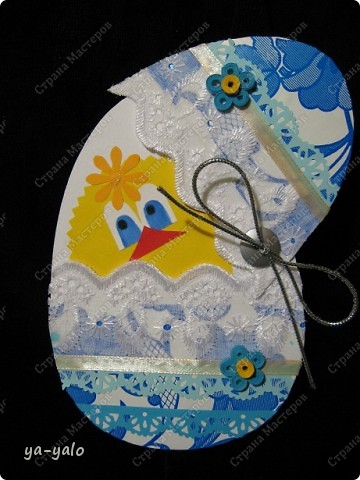 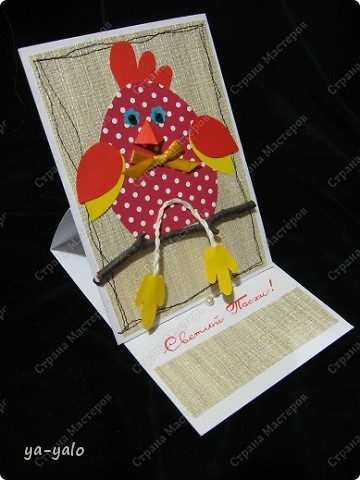 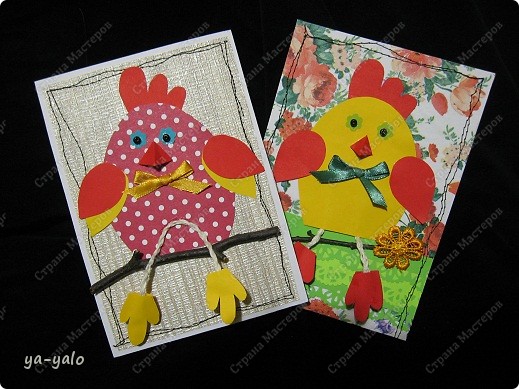 Пасхальное яйцо
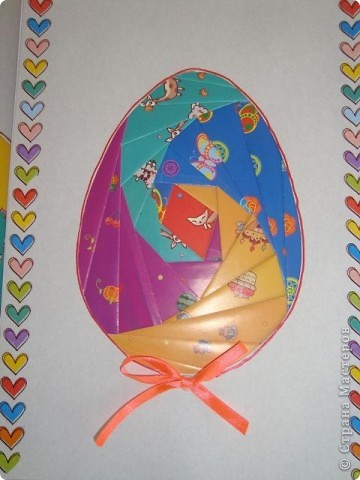 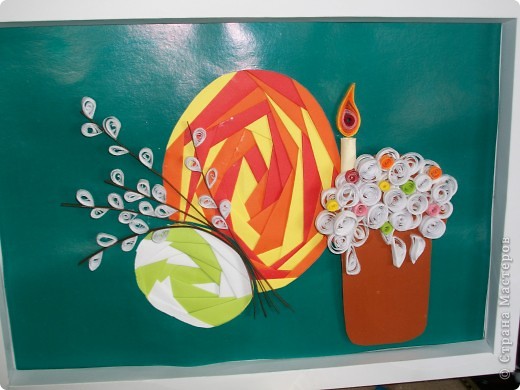 Церквушка (складывание из бумаги)